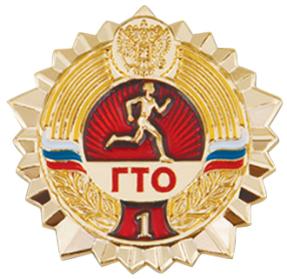 Комплекс ГТО – прошлое и настоящее
1918-1925 гг. Предпосылки возникновения комплекса ГТО
Декрет «Об обязательном обучении военному искусству». С 1918 года, мужчины и женщины от 18 до 40 лет обязаны обучаться военному делу по месту работы
 1920 году в военных учебных заведениях создаются военно-научные общества 
В 1923 и 1924 годах организуются Общество друзей воздушного флота и Общество друзей химической обороны и химической промышленности (ДОБРОХИМ)
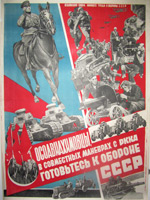 1927-1928 гг.Рождение комплекса ГТО «под крылом» ОСОАВИАХИМа
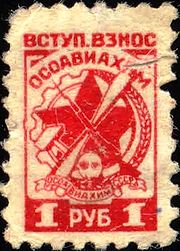 В 1927 году создается Общество содействия обороне, авиационному и химическому строительству (ОСОАВИАХИМ)
Уже к началу 1928 года эта организация насчитывает около 2 млн. человек
Марка с логотипом ОСОАВИАХИМ
1929-1938 гг.Первый комплекс ГТО и дальнейшее его развитие
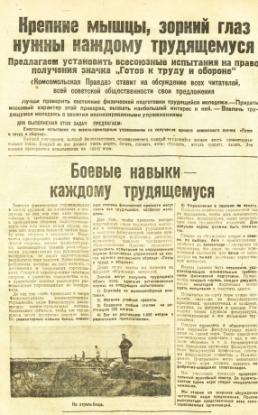 24 мая 1930 года газета «Комсомольская правда» напечатала обращение, в котором предлагалось установить всесоюзные испытания на право получения значка «Готов к труду и обороне»
Газета «Комсомольская Правда», 
24 мая 1930 года
Первый комплекс ГТО и дальнейшее его развитие
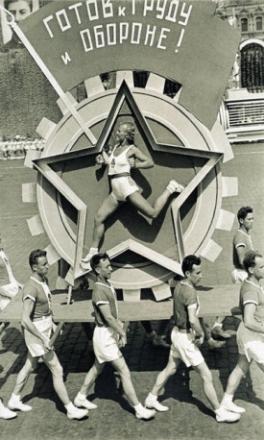 11 марта 1931 года был утверждён комплекс ГТО
Цель вводимого комплекса — «дальнейшее повышение уровня физического воспитания и мобилизационной готовности советского народа, в первую очередь молодого поколения...».
Первый комплекс ГТО и дальнейшее его развитие
Начиная с 1931 года, активисты ОСОАВИАХИМа ведут широкую пропагандистскую деятельность, проводят занятия по противовоздушной и противохимической обороне на заводах и фабриках, в государственных учреждениях и учебных заведениях
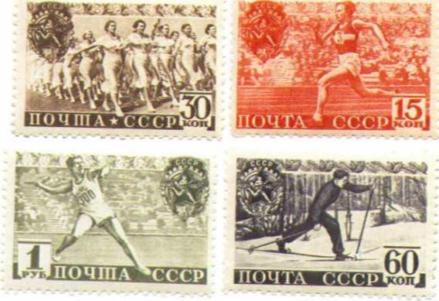 Первый комплекс ГТО
К испытаниям первоначально допускались мужчины не моложе 18 лет и женщины не моложе 17 лет
Особым условием было удовлетворительное состояние здоровья 
К соревнованиям допускались физкультурники, организованные в коллективы, и физкультурники-одиночки
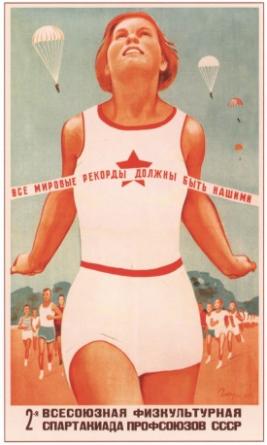 Первый комплекс ГТО
Для проведения практических испытаний были определены отдельные группы по полу и возрасту
Первый комплекс ГТО
Первый комплекс ГТО состоял всего из одной ступени и предполагал выполнение 21 испытания, 15 из которых носили практический характер:
Бег на 100, 500 и 1000 метров;
Прыжки в длину и высоту;
метание гранаты;
Подтягивание на перекладине;
Лазание по канату или шесту;
Умение грести 1 км;
Лыжи на 3 и 10 км;
Плавание;

Поднимание патронного ящика весом в 32 килограмма и безостановочное передвижение с ним на расстоянии 50 метров;
Умение ездить на велосипеде или умение управлять трактором, мотоциклом, автомобилем;
Верховую езду и продвижение в противогазе на 1 км
Первый комплекс ГТО
Комплекс включал проверку знаний в объеме КВЗ (Кружков Военных Знаний) по любой специальности: 
Стрелково-тактической подготовке
Пулеметному делу
Химической защите
Саперно-маскировочной подготовке 
Теоретические знания в области физической культуры и спорта
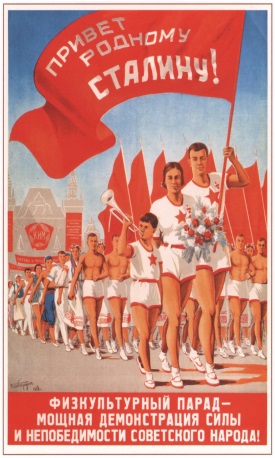 Первый комплекс ГТО
Уже в 1931 году значки ГТО получили 24 тысячи советских граждан
Те, кто был награжден значком ГТО, имели льготу на поступление в специальное учебное заведение по физкультуре и преимущественное право на участие в спортивных соревнованиях
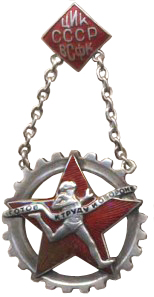 Знак ГТО 1931-1936 годов
 (1 ступень)
Первый обладатель знака ГТО I ступени
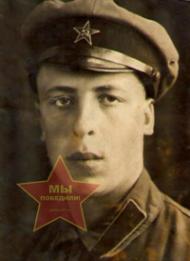 Яков Федорович Мельников (13.01.1896 – 12.07.1960), первый заслуженный мастер спорта СССР (1934 год), чемпион России 1915 года, чемпион РСФСР 1918, 1919 и 1922 годов; чемпион СССР 1924, 1927-28, 1932-35 годов; чемпион Европы 1927 года по конькобежному спорту
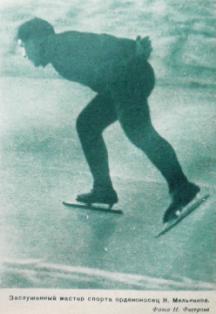 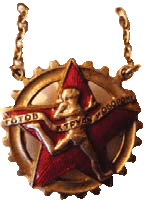 «Готов к труду и обороне» II ступени
В 1932 году Всесоюзным советом физической культуры был утвержден и введен в действие комплекс «Готов к труду и обороне» II ступени
Он состоял из 25 испытаний — 3 теоретических и 22 практических. Для женщин общее количество испытаний составляло 21
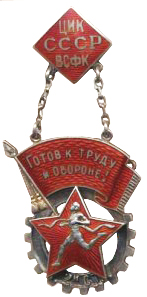 Знак ГТО 1931-1936 годов
 (2 ступень)
«Будь готов к труду и обороне»
В 1933 году ЦК ВЛКСМ предложил ввести комплекс испытаний по физической подготовке детей, как начальную ступень их физического развития. Детская ступень комплекса, получившая название «Будь готов к труду и обороне» (БГТО) начала работать с 1934 года
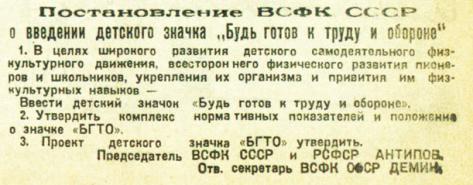 Газета «Красный спорт»,
 № 33, 1934 год
Испытания комплекса БГТО
Бег на короткие и длинные дистанции;
Прыжки в длину и высоту с разбега;
Метание гранаты, бег на лыжах на 3-5 километров для мальчиков и 2-3 километра для девочек, ходьба в противогазе;
Гимнастические упражнения;
Лазание;
Подтягивание;
Упражнения на равновесие;
Поднятие и переноска тяжестей.
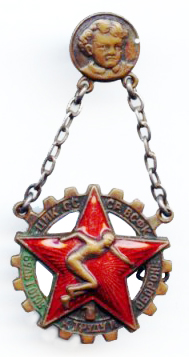 Знак БГТО 
образца 1934 года
1941-1945Комплекс ГТО и Великая Отечественная Война
Перед Великой Отечественной войной подготовку в ОСОАВИАХИМ прошли до 80% военнослужащих сухопутных войск и флота и до 100% авиации
Значкисты ГТО, овладевшие военно-прикладными двигательными навыками, добровольно уходили на фронт, успешно действовали в партизанских отрядах
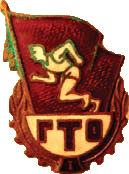 1946-1991Комплекс ГТО в послевоенное время
В 1959 году в комплекс ГТО были внесены наиболее существенные изменения. Обновленный Комплекс ГТО состоял из трех ступеней: 
Ступень БГТО — для школьников 14 — 15 лет
ГТО 1-й ступени — для юношей и девушек 16-18 лет
ГТО 2-й ступени — для молодежи 19 лет и старше
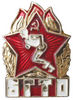 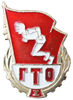 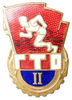 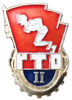 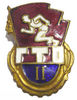 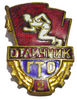 Знаки БГТО и ГТО 1961 года
«Военно-спортивный комплекс»
В Вооруженных Силах СССР в 1965 году была введена специальная ступень комплекса ГТО — «Военно-спортивный комплекс» (ВСК)
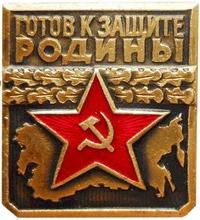 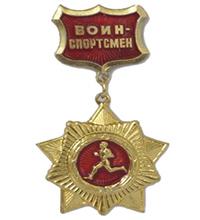 Золотой нагрудный знак «Воин-спортсмен», 1961 год
«Готов к защите Родины»
В 1966 году по инициативе ДОСААФ была разработана и введена в действие ступень комплекса ГТО для молодежи призывного возраста «Готов к защите Родины» (ГЗР). Она включала выполнение ряда требований по спортивно-техническим видам спорта и овладение одной из военно-прикладных специальностей (моториста, шофера, мотоциклиста, радиста).
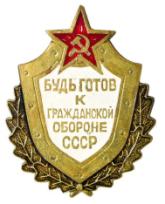 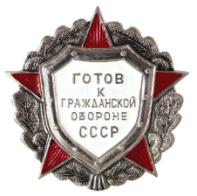 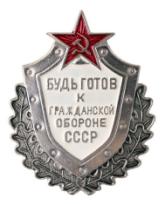 Знаки «Готов к защите Родины»
Новый комплекс ГТО 1973 года
Введенный в 1972 году новый комплекс ГТО:
Почетный знак ГТО
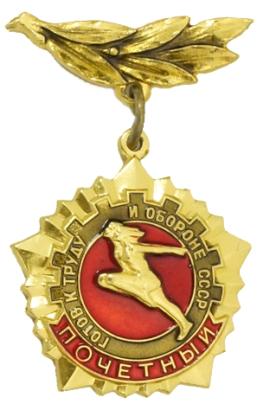 К началу 1976 года свыше 220 миллионов человек имели значки ГТО
С 1974 по 1981 год проводились Всесоюзные первенства по многоборьям ГТО
«Почетный знак ГТО» вручался тем, кто выполнял нормативы в течение нескольких лет подряд
Почетный знак ГТО
Упразднение комплекса
С распадом Советского Союза в 1991 году комплекс ГТО фактически перестал существовать. С начала 2000 годов на региональном уровне принимались решения о проведении аналогичных соревнований
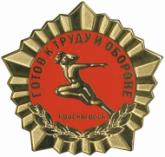 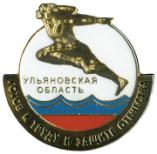 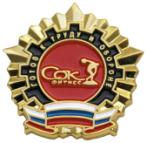 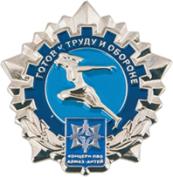 2007-2014Возрождение Комплекса ГТО в современной России
В 2013 году руководство страны и региональные руководители выступили с инициативой возрождения комплекса ГТО в России в современном формате
Указа Президента Российской Федерации от 24 марта 2014 года № 172 «О Всероссийском физкультурно-спортивном комплексе „Готов к труду и обороне“ (ГТО)», постановляющего о вводе в действие комплекса с 1 сентября 2014 года
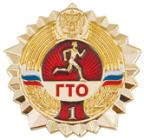 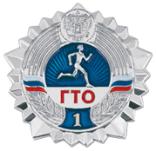 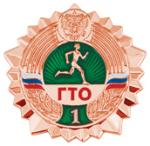 Знак отличия ВФСК
«Готов к труду и обороне» (ГТО)
Комплекса ГТО в современной России
Всероссийский физкультурно-спортивный комплекс предусматривает подготовку к выполнению и непосредственное выполнение различными возрастными группами (от 6 до 70 лет и старше) населения Российской Федерации установленных нормативов комплекса по 3 уровням трудности, соответствующим золотому, серебряному и бронзовому знакам отличия
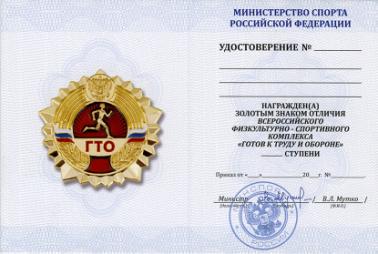 Удостоверения современных 
знаков ГТО
Комплекса ГТО в современной России
Всероссийский физкультурно-спортивный комплекс состоит из следующих основных разделов:
Комплекса ГТО в современной России
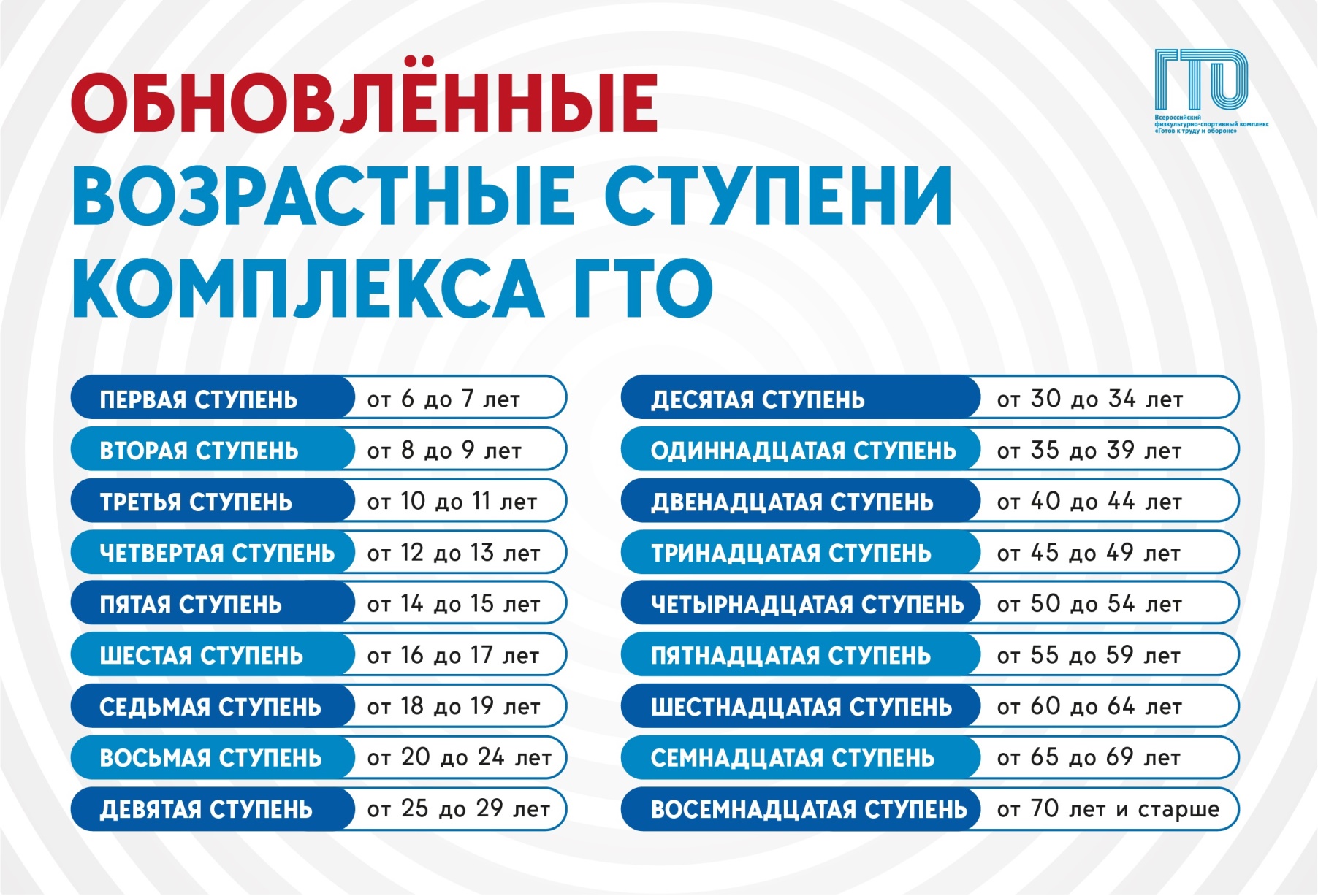 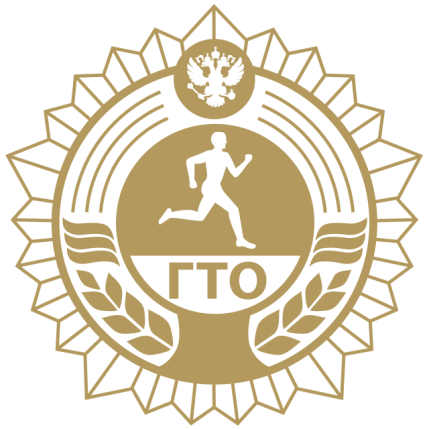 Спасибо за внимание!